Overview of the ITOP 2010 Measurements from the UM ASIS and EASI Buoys
Neil J Williams, Hans C Graber, William M Drennan
University of Miami’s Rosenstiel School of Marine and Atmospheric Science, Applied Marine Physics
Williams et al, ITOP Meeting, Santa Fe, 16-20 May 2011
1
Outline
Dates, locations, key typhoons, etc
Descriptions of Mooring and Buoys
Types of sensors and placement
Data overview (details: H Graber talk)
Summary 
Contact information
Williams et al, ITOP Meeting, Santa Fe, 16-20 May 2011
2
2010 Typhoon Season
Tracks
Calendar
Sources: U Wisconsin, Madison and http://agora.ex.nii.ac.jp/digital-typhoon/
Williams et al, ITOP Meeting, Santa Fe, 16-20 May 2011
3
Timeline and Relevant Storms
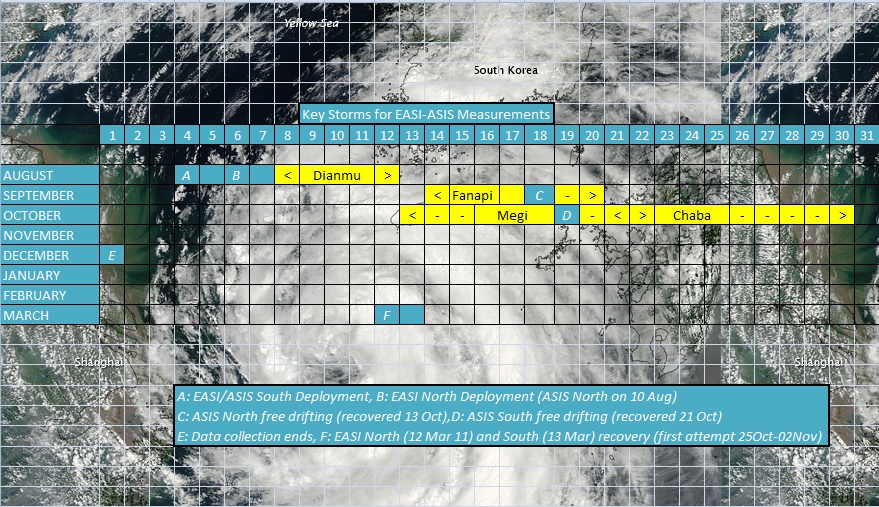 Williams et al, ITOP Meeting, Santa Fe, 16-20 May 2011
4
Locations and Storm Tracks
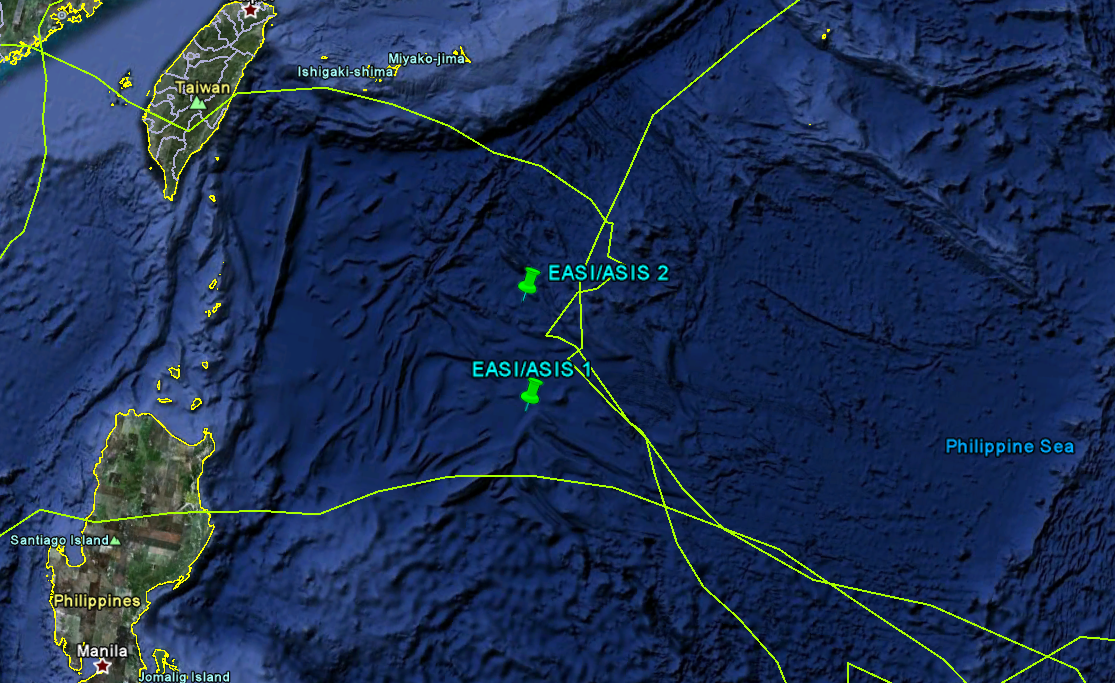 Fanapi
Chaba
21.2 N, 127.0E
19.6 N, 127.3E
Megi
Track kml’s: http://www.nrlmry.navy.mil/tc-bin/tc_home2.cgi
Williams et al, ITOP Meeting, Santa Fe, 16-20 May 2011
5
Extreme Air-Sea Interaction (EASI) Buoy
16000 lbs (7200kg) in air (18000 lbs , 8100 kg buoyant)
20 ft (6 m)x 10 ft (3 m) x 26 ft (8 m) with masts
Dual redundant data and sensor systems
Argos and Iridium telemetry (new for 2010)
Williams et al, ITOP Meeting, Santa Fe, 16-20 May 2011
6
Air-Sea Interaction Spar (ASIS)
3300 lbs (1500 kg), 40 ft (12 m) x 8 ft (2.4 m diam) approx.
For ITOP, primarily a directional wave measurement buoy, but instrumented with other sensors including wind, DO, temperature, and current
Williams et al, ITOP Meeting, Santa Fe, 16-20 May 2011
7
EASI-ASIS Moorings
5600 m water depth
EASI acts as tether buoy for ASIS
Inverse catenary mooring with 1-1/2 in chain, 2000 m wire rope (7/16”, 3/8”), 5000 m synthetic (1” nylon, 1.1” poly)
Upper 500 m instrumented
Williams et al, ITOP Meeting, Santa Fe, 16-20 May 2011
8
EASI-ASIS tethered
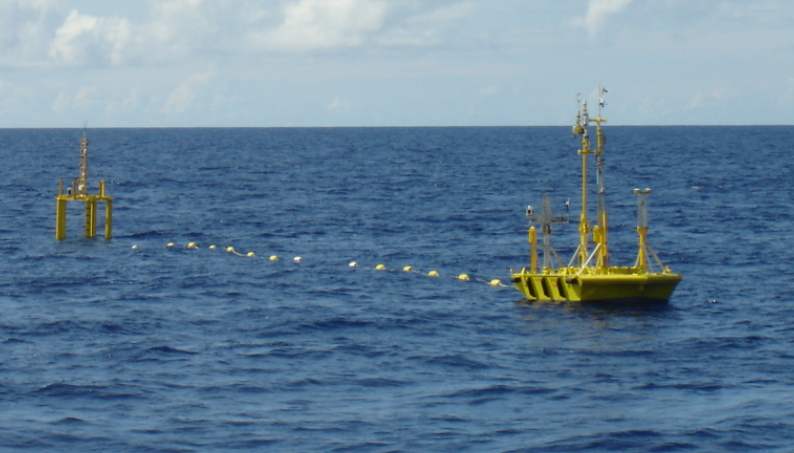 Williams et al, ITOP Meeting, Santa Fe, 16-20 May 2011
9
EASI Instrumentation
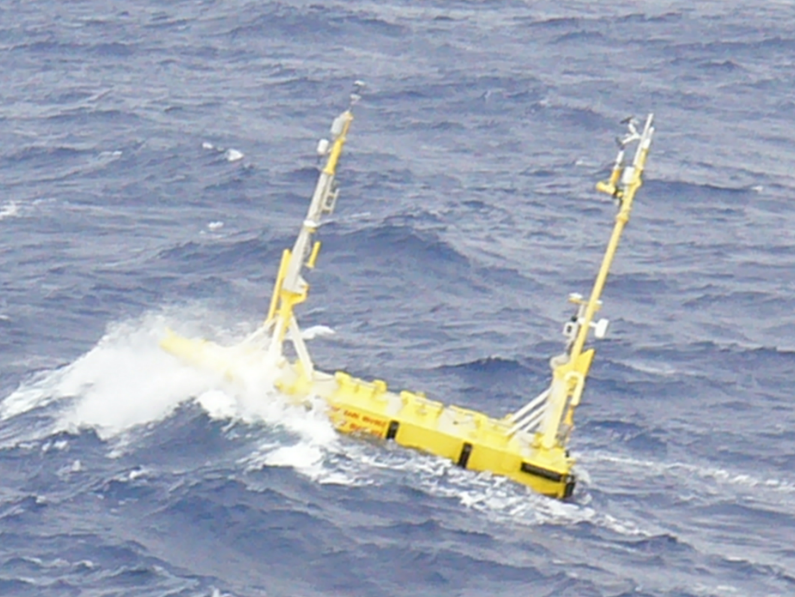 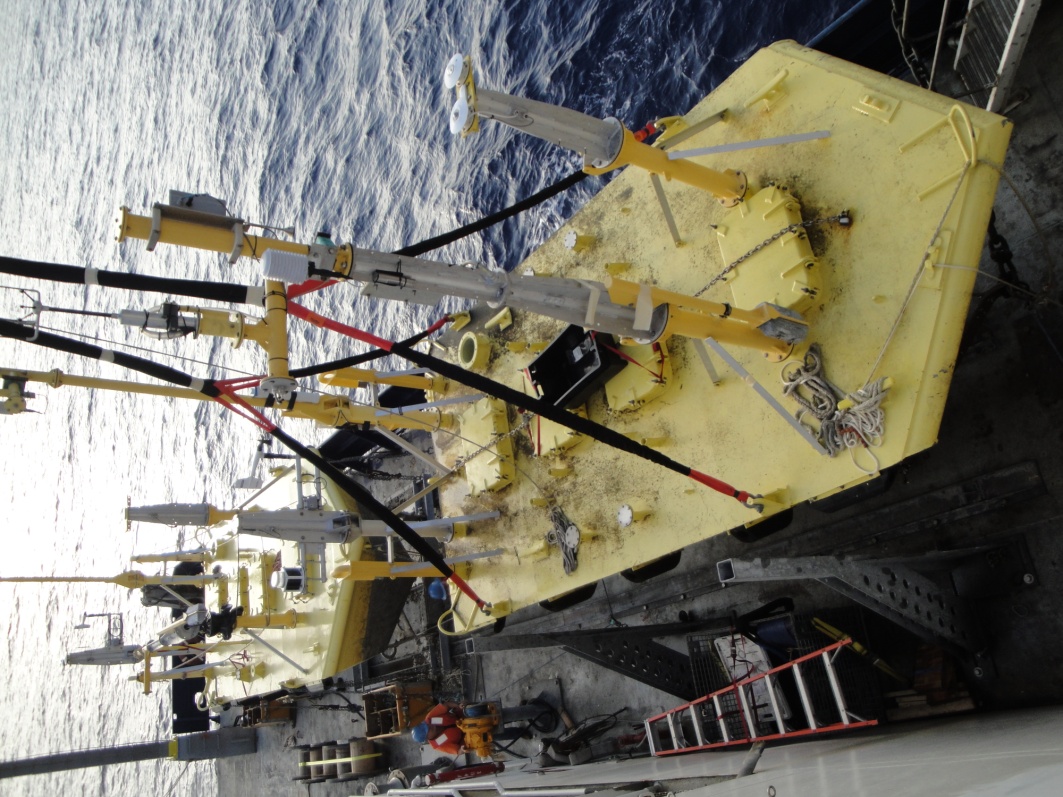 Williams et al, ITOP Meeting, Santa Fe, 16-20 May 2011
10
EASI Sensors
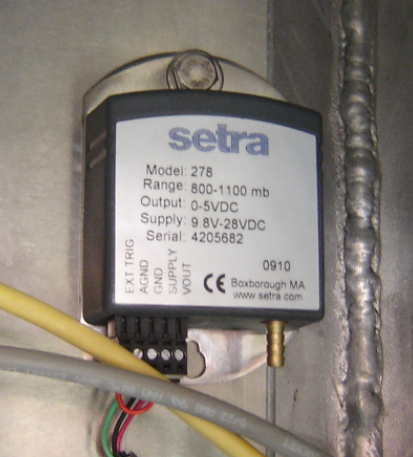 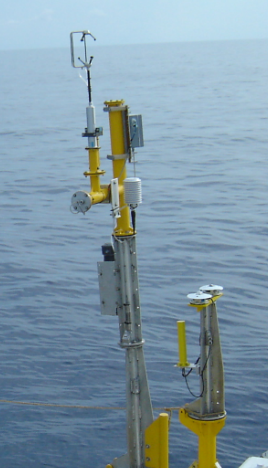 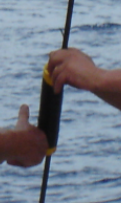 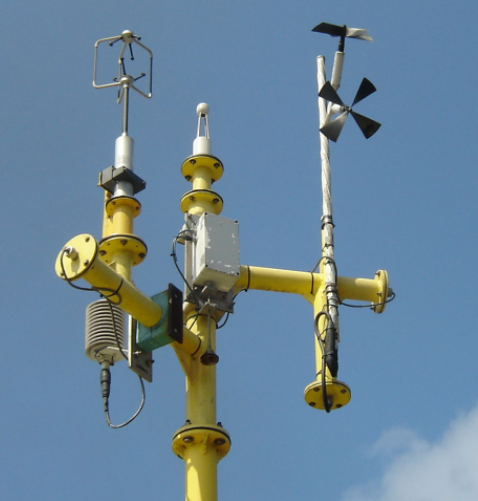 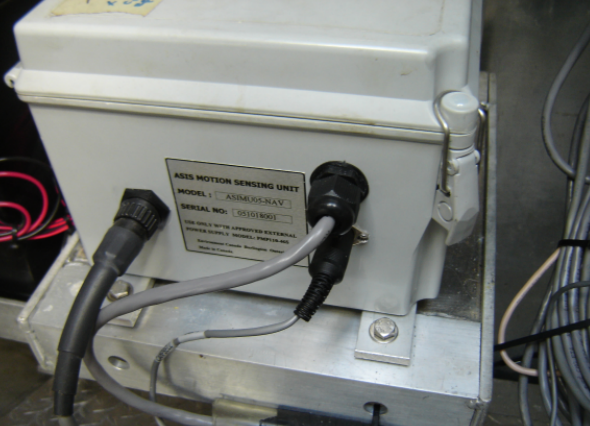 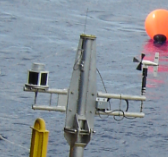 Williams et al, ITOP Meeting, Santa Fe, 16-20 May 2011
11
EASI Sensors (cont)
Atmospheric
Oceanographic
Wind Speed and Direction (Gill R2A,WP, KGill, RM Young)
CO2 and H2O concentration (Licor open and closed path)
Marine Aerosol (CLASP, sea spray)
Temperature, Relative Humidity (Rotronic)
Pressure (Setra)
Long and Short Wave Radiation (Eppley PIR, PSP)
Temperature (RBR, Brancker, Hugrun, TSKA)
Pressure
Dissolved oxygen
Depths to 500 m, most in upper 200 m
(Plus full motion pack including accelerometers and rate gyros)
Williams et al, ITOP Meeting, Santa Fe, 16-20 May 2011
12
ASIS Instrumentation
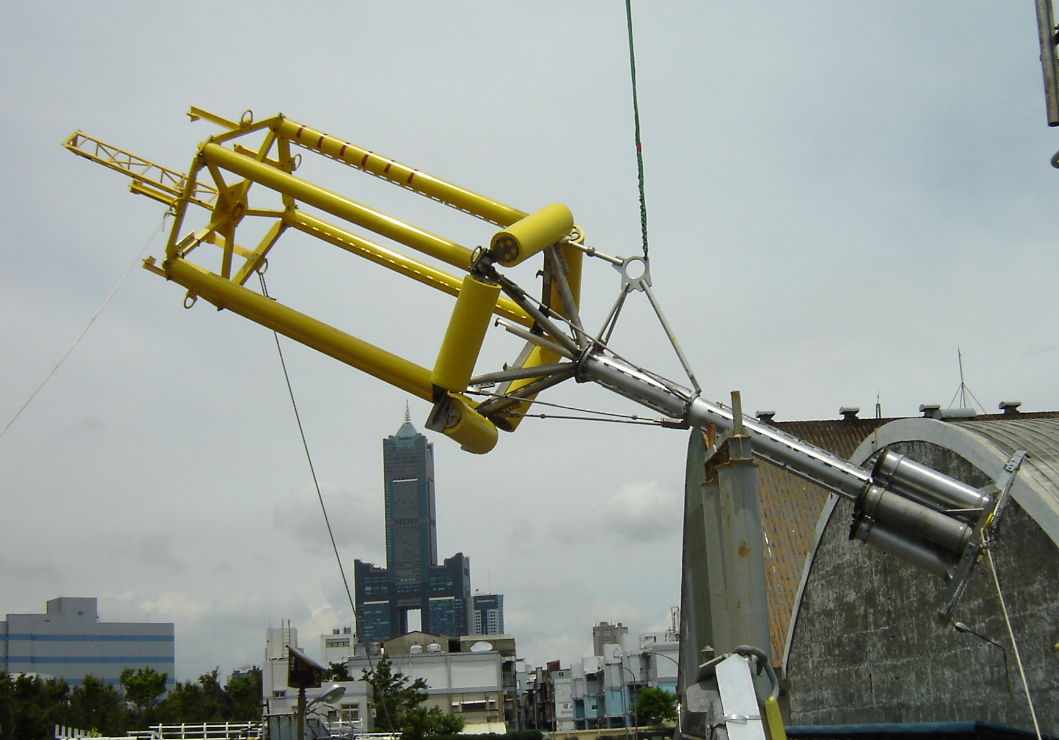 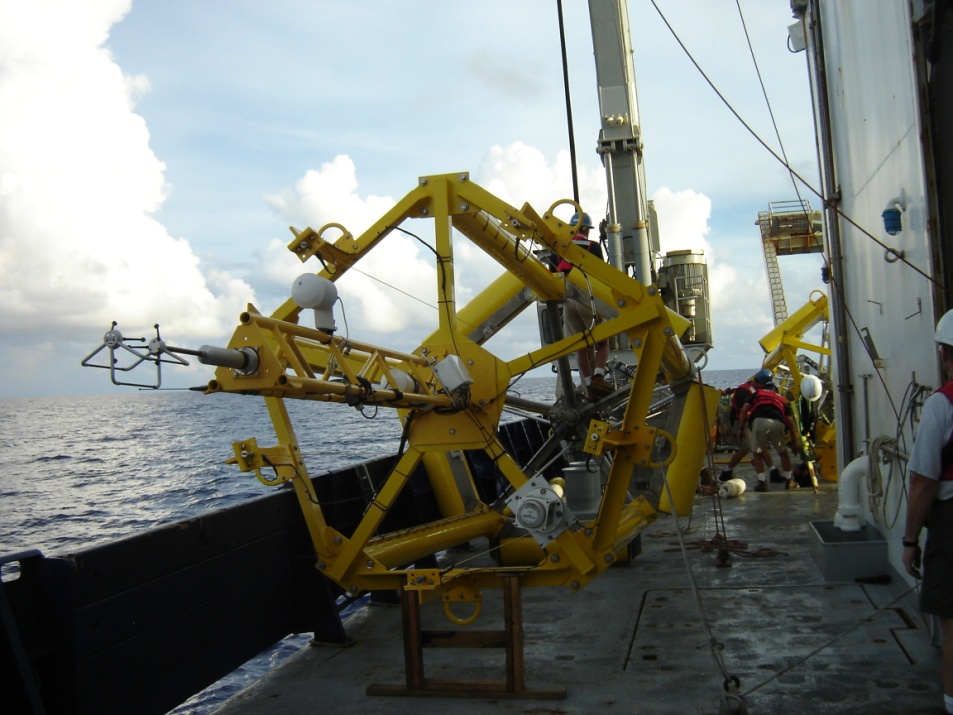 Williams et al, ITOP Meeting, Santa Fe, 16-20 May 2011
13
ASIS Sensors
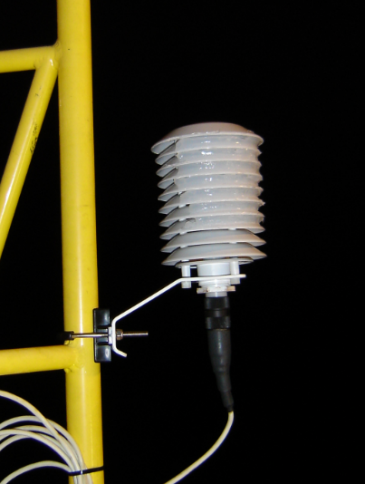 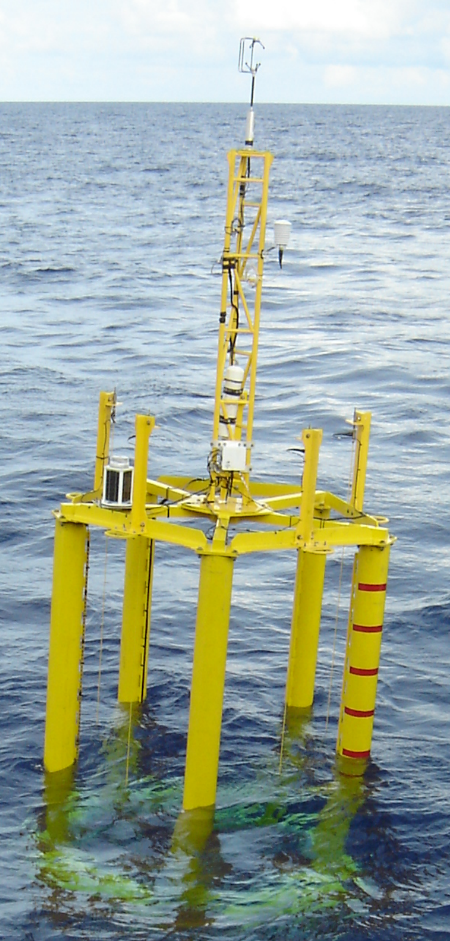 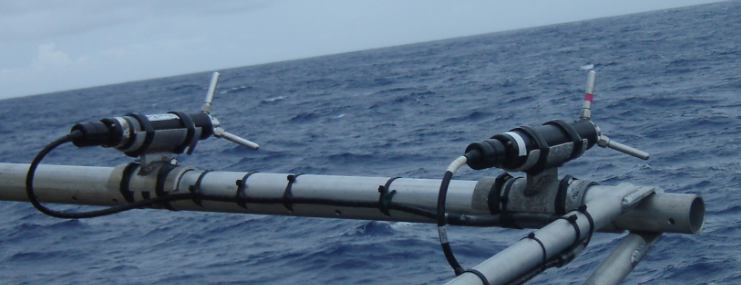 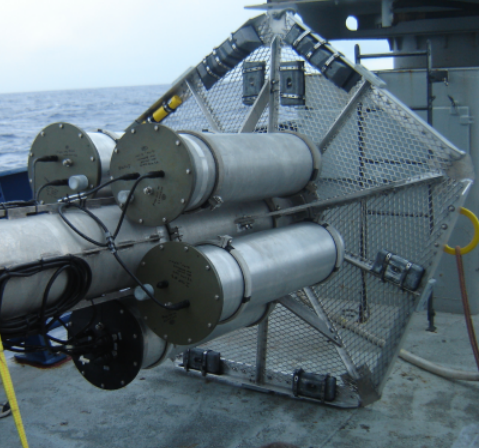 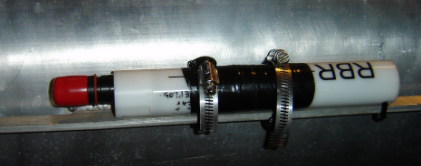 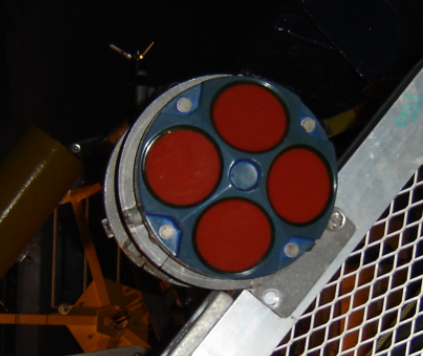 Williams et al, ITOP Meeting, Santa Fe, 16-20 May 2011
14
ASIS Sensors (cont)
Atmospheric
Oceanographic
Wind Speed and Direction (Gill R2A)
Temperature, Relative Humidity (Rotronic)
Wave Spectrum, Capacitive Wave Wire Array (8)
Temperature (RBR, Brancker, Hugrun, TSKA)
Pressure
Dissolved oxygen
Depths 1 to 7 m
Current (both ADV and ADCP)
(Plus full motion pack including accelerometers and rate gyros)
Williams et al, ITOP Meeting, Santa Fe, 16-20 May 2011
15
Data Overview
Stand-alone
EASI/ASIS
Individual recorders sample at different rates based on storage capacity and number of channels recorded
Rates vary from 4 sec for RBR 1050 type to 20 min for ADCP
Most systems are storage limited and set for max sample rate that would last through end of Oct,2010
Test deployments of three SIO miniwaves drifting buoys
All ASIS data is sampled at 20 Hz (including ADV probes)
Redundant systems aboard EASI record at different rates (20 Hz, 5 Hz) due to storage limitations on Campbell Systems
All main system DAC’s recorded through 31 Oct
Some systems remained active through December
Williams et al, ITOP Meeting, Santa Fe, 16-20 May 2011
16
SIO Wave Buoy deployment
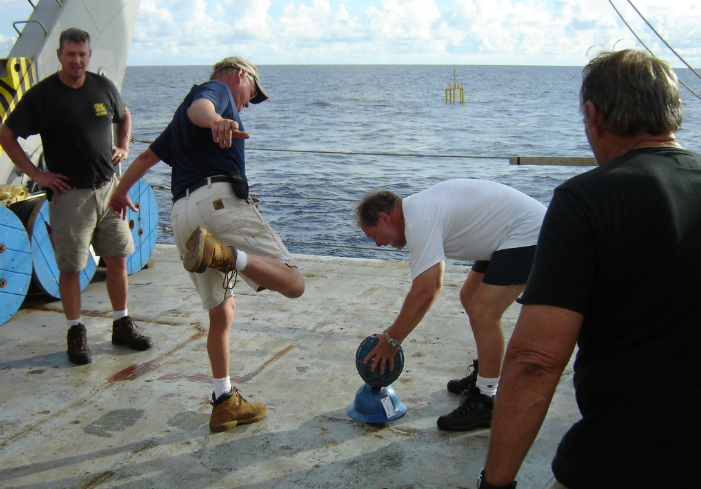 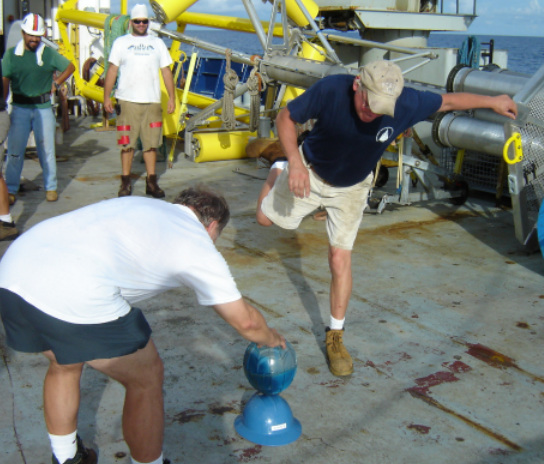 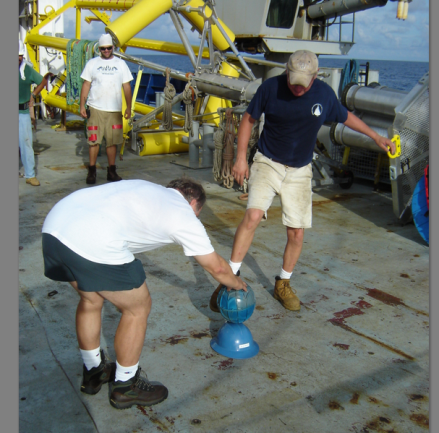 Williams et al, ITOP Meeting, Santa Fe, 16-20 May 2011
17
Summary
Two EASI/ASIS moorings were deployed in the Philippines Sea, collected data from early August through October 2010 and survived encounters with several major typhoons
There is a wide range of atmospheric and oceanographic data available including wind, wave, temperature and pressure
EASI/ASIS data is sampled at 5 Hz or faster and full motion correction is available
Hans Graber’s talk to follow will go into more detail on preliminary processed data
Williams et al, ITOP Meeting, Santa Fe, 16-20 May 2011
18
Many Thanks to
To ONR for sponsoring our participation
To WHOI’s mooring group for deployment/recovery assistance
To the many ITOP PI’s who helped out with equipment recovery and other assistance. 
To our Taiwanese colleagues for their wonderful shore support both before and after the cruise
To the Captains and crews of the Roger Revelle for their skill and perseverance under some pretty nasty sea conditions and difficult operations
Williams et al, ITOP Meeting, Santa Fe, 16-20 May 2011
19
Contact information
University of Miami
RSMAS-AMP
4600 Rickenbacker Cswy
Miami, FL 33149
http://www.rsmas.miami.edu 305-421-xxxx
Email: xxxx@rsmas.miami.edu
Dr. Neil J Williams nwilliams@ x4656
Dr. Hans C Graber hgraber@ x4952
Dr. William M Drennan wdrennan@ x4798
Williams et al, ITOP Meeting, Santa Fe, 16-20 May 2011
20